Presentation
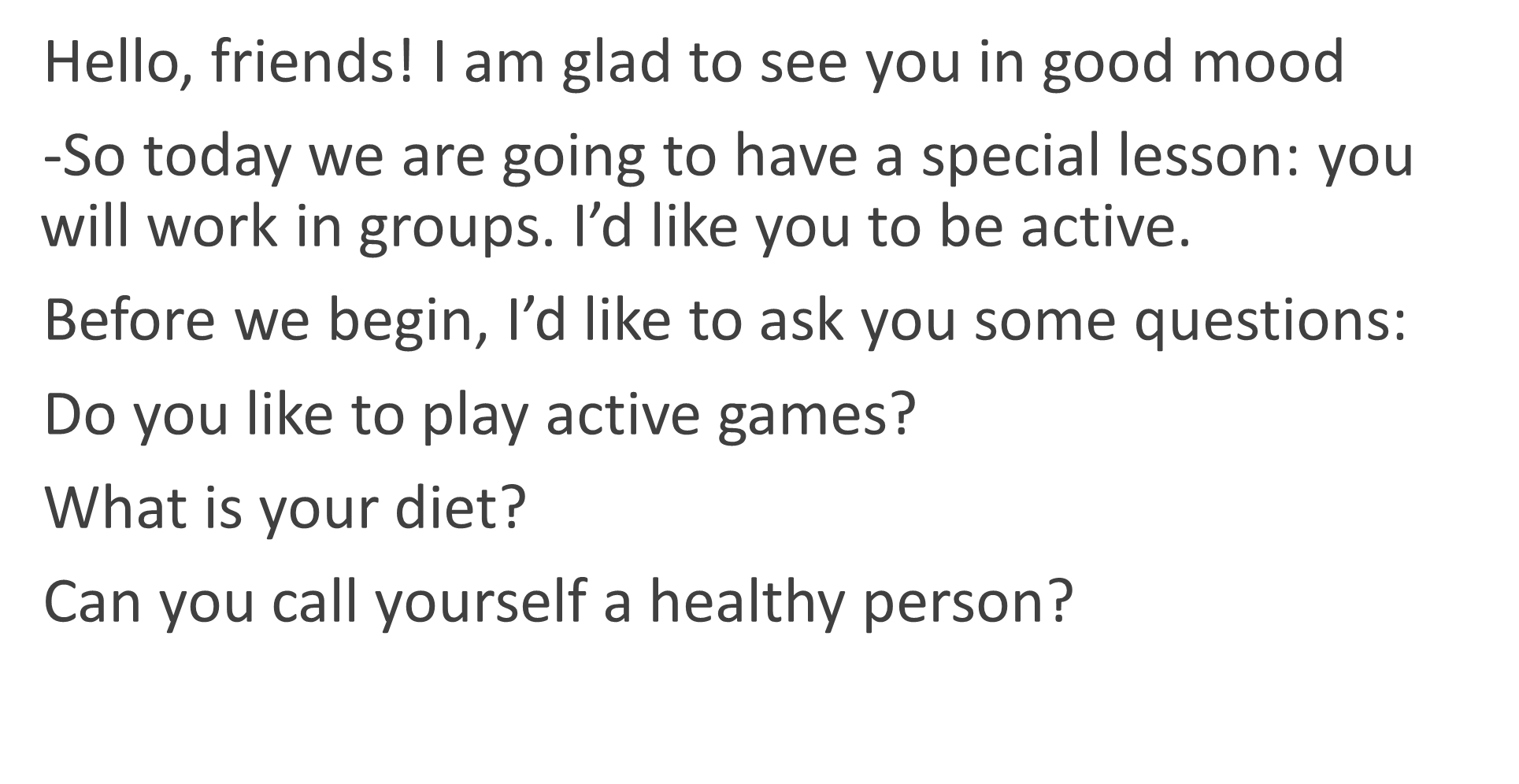 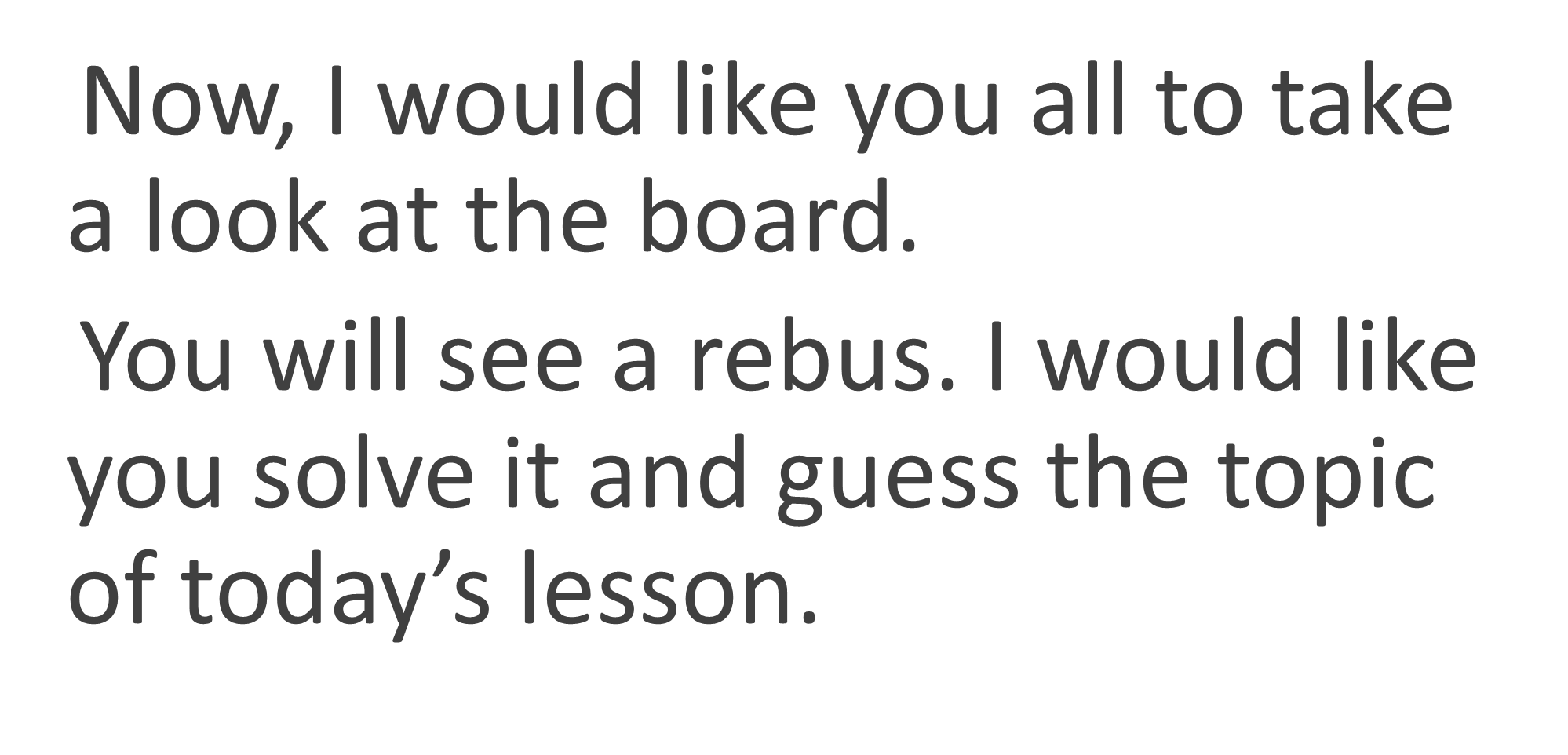 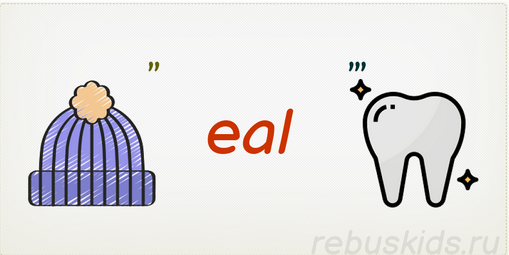 Health!
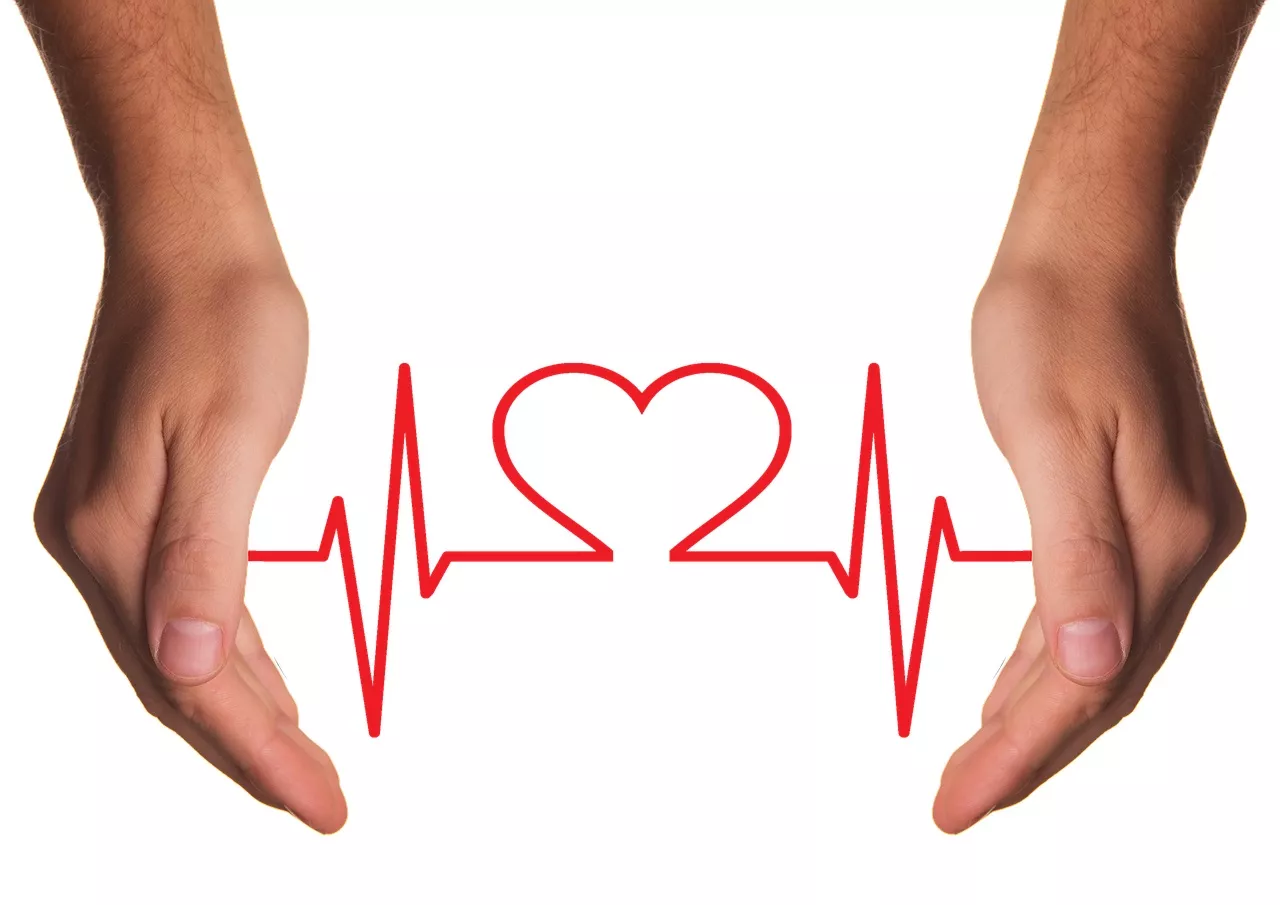 «A sound mind in a sound body»
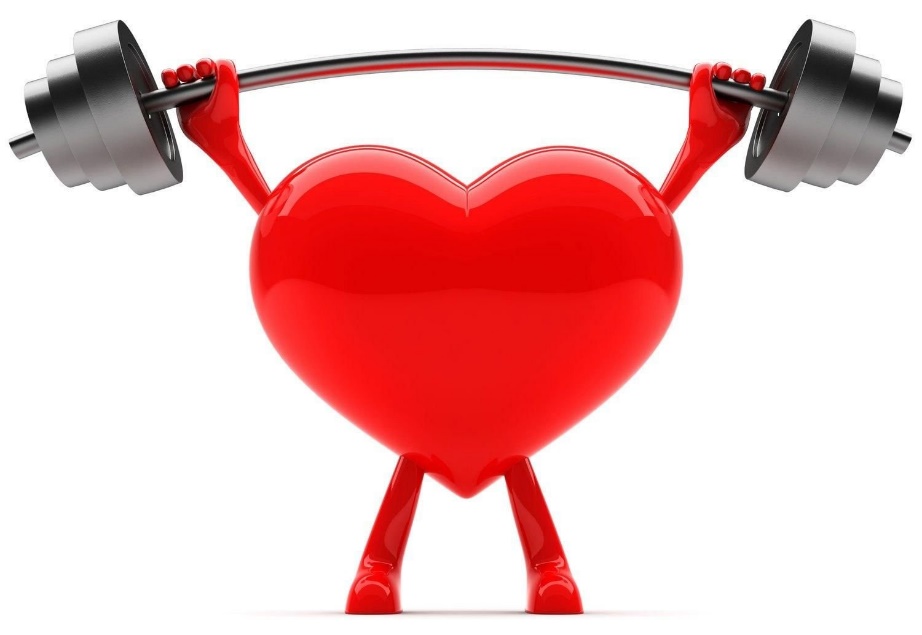 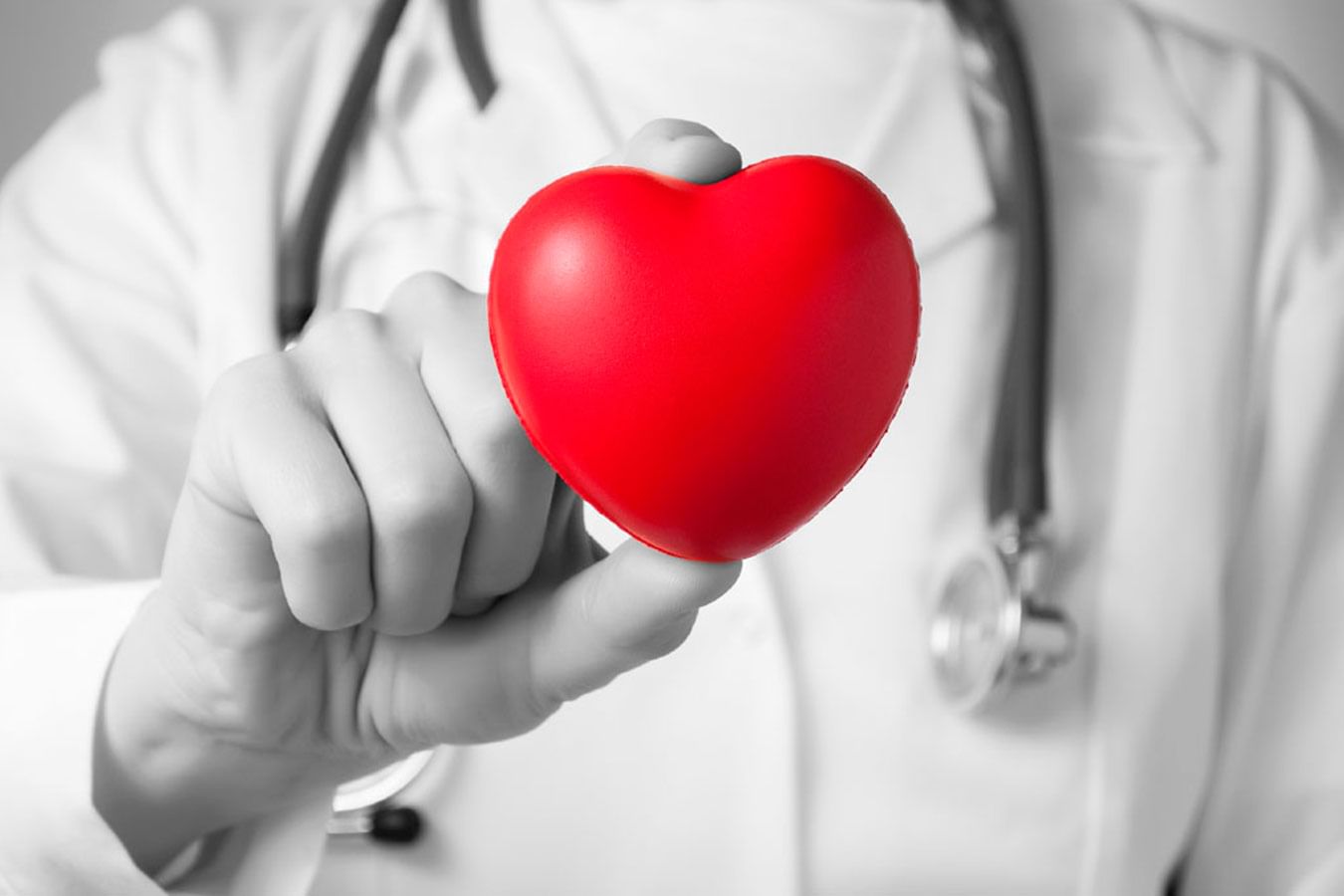 Read these phrases with me
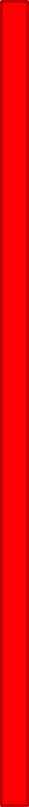 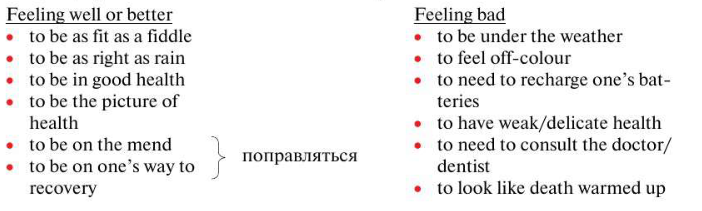 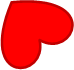 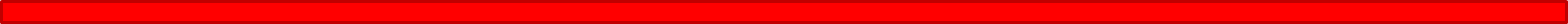 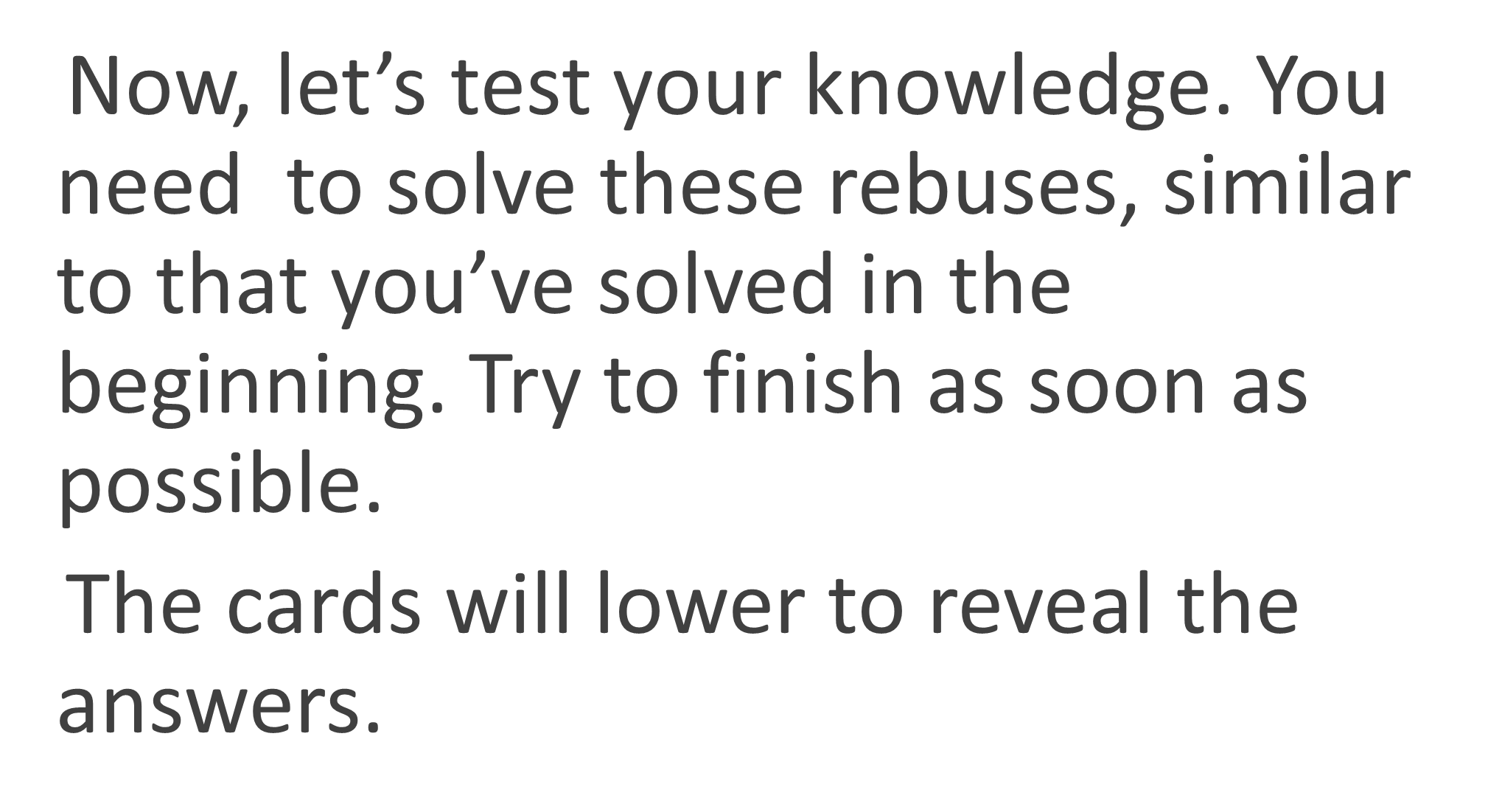 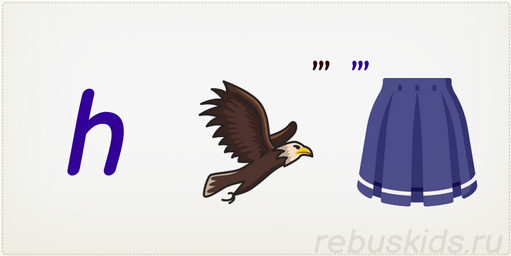 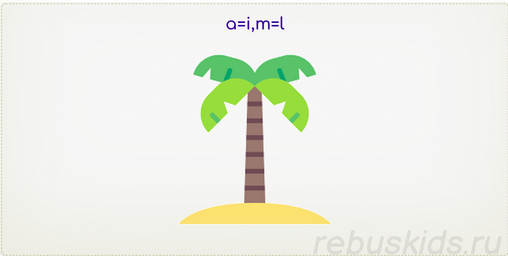 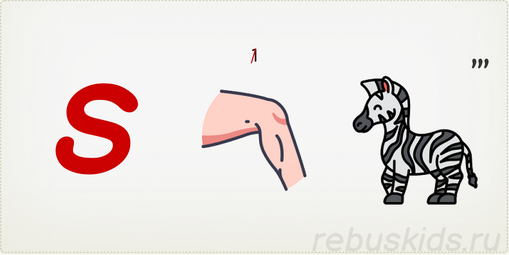 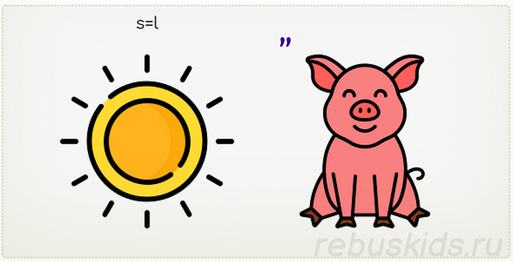 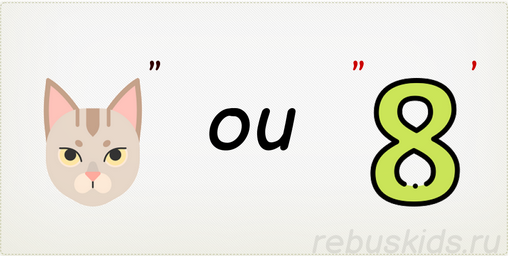 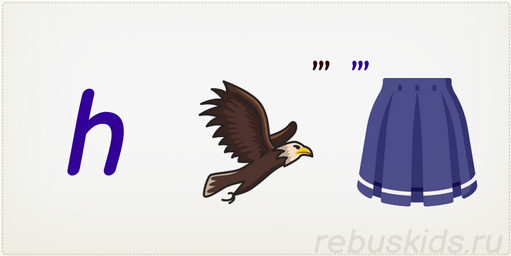 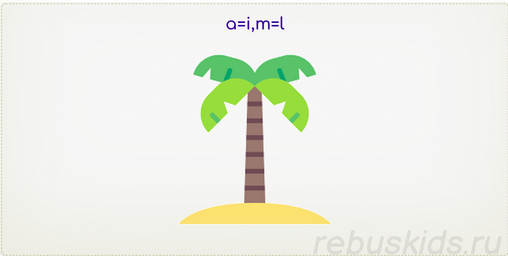 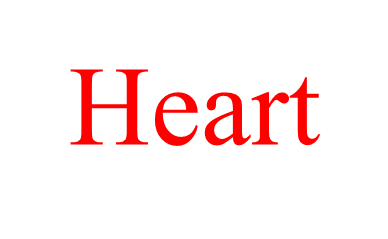 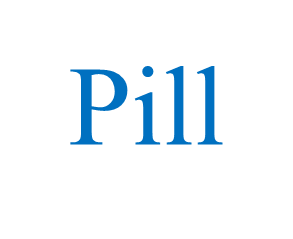 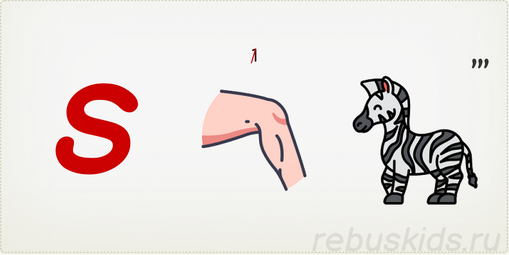 Sneeze
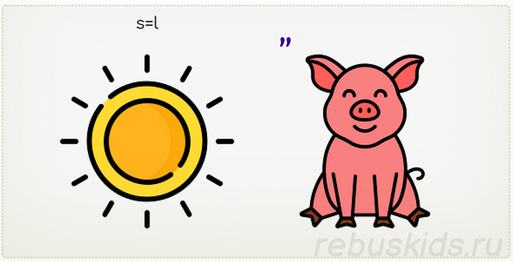 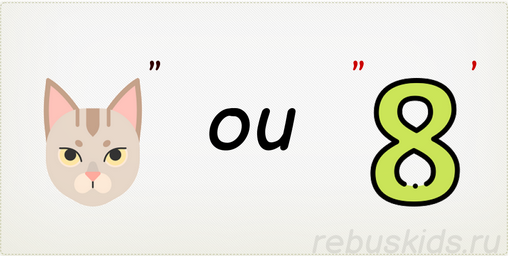 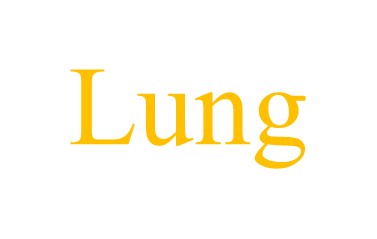 Cough
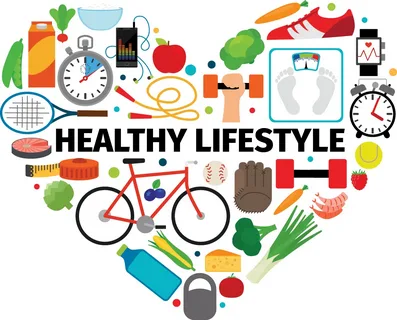 Thank you!